新型肺炎の拡大と「非常事態宣言」
情報パック3月号
押谷仁　東北大学教授　２月３日（日経）
＜感染「次、日本で拡大も」＞
SARSとちがい、軽症者はウイルスに感染しても症状がでない。そのような人がかなりの割合でいる。
潜伏期間でも感染するとなると、封じ込めをめざした公衆衛生対策にとって致命的。
日本と中国との人の行き来を考えると、中国以外の国で最初に感染拡大するのは日本になる可能性は十分に考えられる。
日本で感染連鎖がすでに成立している可能性もある。
　ある日突然、それまで見えなかった流行が顕在化することに。
今回の感染症は、人類が経験したことのない、
　まったく新しいタイプの呼吸器ウイルスによる感染症だ。
今夏の東京五輪までに収束している可能性は低い
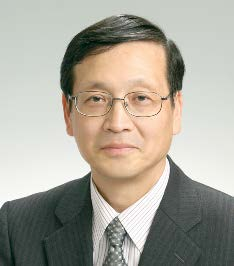 これまでの経緯
1月16日　政府が国内初の感染者の確認発表
1月29日　政府チャーター機による中国・湖北省在留邦人の帰国始まる
1月30日　首相を本部長とする「新型コロナウイルス感染症対策本部」設置
1月31日　湖北省に２週間以内に滞在歴がある外国人らの入国拒否
2月  3日　クルーズ船ダイヤモンド・プリンセス号が横浜港沖に到着
2月12日　入国拒否の対象を中国・浙江省にも拡大
2月13日　日本国内で初の死者
2月17日　政府の専門家会議が受診の目安公表
2月24日　専門家会議「１～2週間が瀬戸際」との見解
2月25日　感染拡大防止を目指す基本方針を決定
2月27日　首相、全国の小中高、特別支援学校に臨時休校を行うよう要請
3月  3日　与野党党首会談、「新型インフル特措法」の改正に協力要請
「特措法」の改正
新型インフルエンザ等特措法の対象に新型コロナウイルス追加
首相が「緊急事態宣言」を出すことで外出自粛要請などの措置が可能に
対象地域となった都道府県知事は住民の外出自粛、学校の使用制限などを要請
土地や建物を所有者の同意なしに使ったり、医薬品などの売り渡し要請に応じない場合に強制収容したりすることができる
日本式のウイルス封じ込め策
①クラスター（集団感染）発生を発見
②感染経路を特定
③濃厚接触者への健康観察や外出自粛の要請
④クラスターが発生した施設の休業などを要請
若い人を中心に風通しの悪い空間で人が集まる場所を避けるように要請
「見えないクラスター」も断つ
中国の場合
＜伝染病に関する法律に基づき・・・＞

1月20日
新型肺炎をSARSとおなじ「乙類伝染病」に指定
武漢封鎖、移動制限、個人の行動記録を管理
「非常事態宣言」の施行　　人権の制限が伴う　　憲法の裏付けが必要